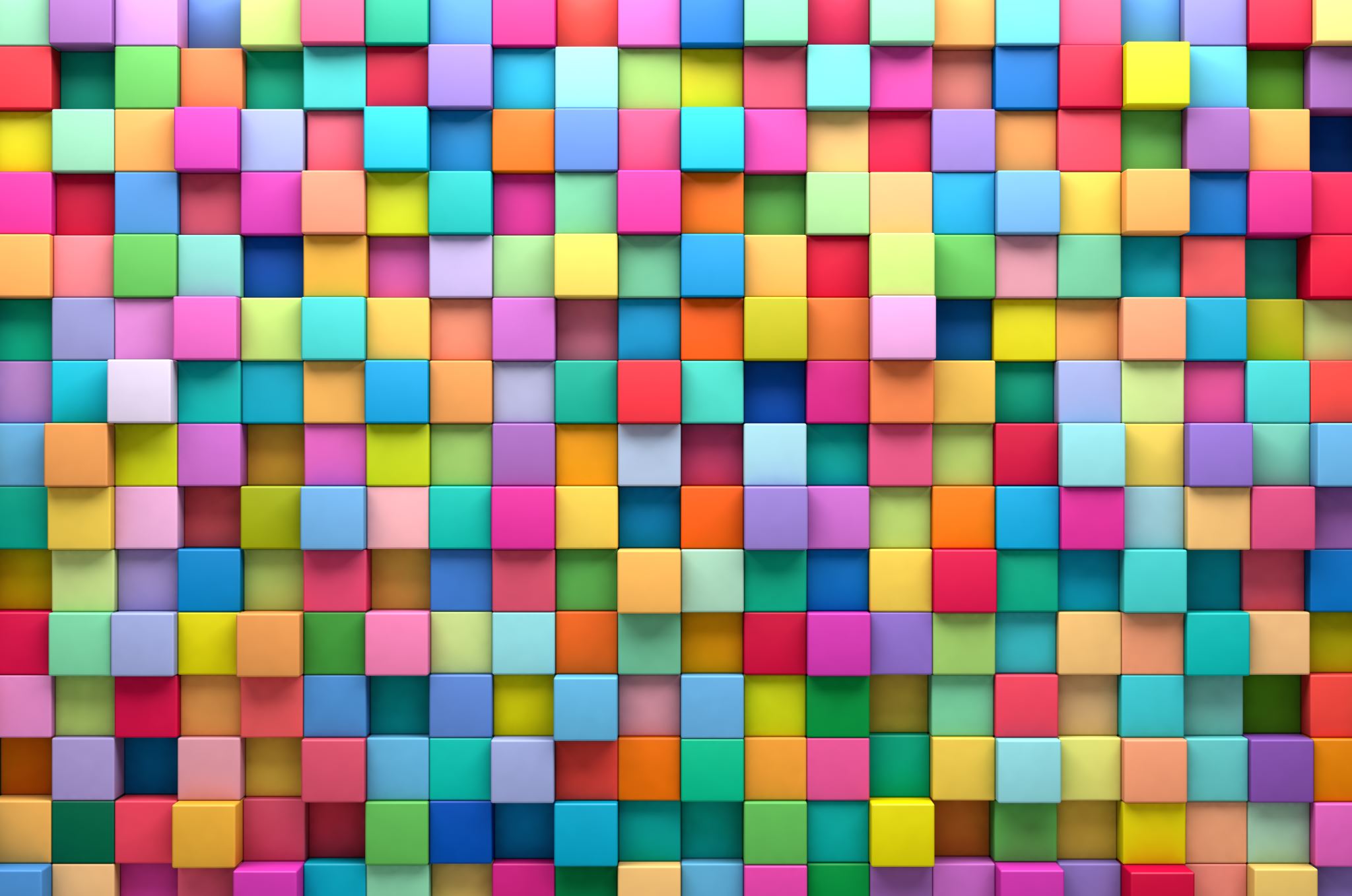 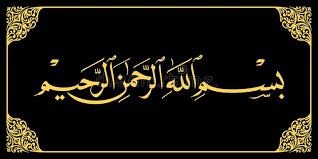 মৃত ব‍্যক্তি ও আমরা-১৪তম পর্ব                     জাহান্নাম-২
আসসালামু’আলাইকুম
ওয়া রাহমাতুল্লাহি ওয়া বারাকাতুহ
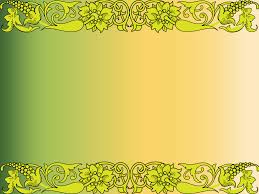 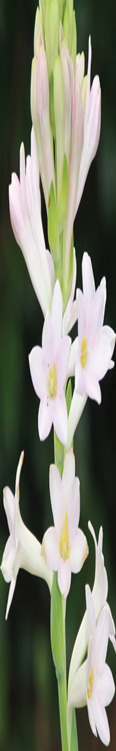 আবু হুরায়রা  (রা.)  বলেন, রাসূল(সা.) বলেছেন, জাহান্নামকে মনের প্রবৃত্তি ও কামনা-বাসনা দ্বারা ঢেকে রাখা হয়েছে। আর জান্নাতকে ঢেকে রাখা হয়েছে নিয়ম-নীতি ও বিপদ-মুছীবত দ্বারা 
(বুখারী, মুসলিম, মিশকাত হা/৪৯৩৩)।
আবু সাঈদ খুদরী  (রা.)  বলেন, নবী করীম(সা.) বলেছেন, আল্লাহ্ তা‘আলা কিয়ামতের দিন ডাক দিয়ে বলবেন, হে আদম! তখন আদম (আঃ) বলবেন, 
হে আমার প্রতিপালক আমি আপনার দরবারে উপস্থিত হয়েছি। তখন উঁচু কণ্ঠে চিৎকার করে বলা হবে ‘নিশ্চয় আল্লাহ্ আপনাকে আদেশ করেন যে, আপনি আপনার সন্তানদের মধ্য হ’তে জাহান্নামীদের বের করে দিন। আদম (আঃ) বলবেন, হে আমার প্রতিপালক কতজন জাহান্নামী? আল্লাহ তা‘আলা বলবেন, প্রতি হাজারে ৯৯৯ জন। ঐ সময় গর্ভবতী মহিলাদের গর্ভ খসে পড়বে, বাচ্চারা বৃদ্ধ হয়ে যাবে এবং আপনি মানুষকে নেশাগ্রস্ত মনে করবেন অথচ তারা নেশাগ্রস্ত হবে না। কিন্তু আল্লাহর ভয়াবহ শাস্তি দেখে এরূপ অবস্থা হবে। এ বক্তব্য মানুষের নিকট খুব কঠিন ও জটিল হল, এমনকি তাদের চেহারা পরিবর্তন হয়ে গেল। তখন নবী করীম(সা.) বললেন, প্রতি হাজারে নয়শত নিরানব্বই জন তো ইয়াজুজ-মাজূজ থেকে নেয়া হবে এবং তোমাদের মধ্য থেকে একজন। তারপর বললেন, তোমরা মানুষের মধ্যে সংখ্যায় এত কম হবে সাদা বলদের গায়ে একটি কাল লোম যেমন, অথবা বলেছেন, কাল বলদের গায়ে একটি সাদা লোম যেমন। আর অবশ্যই আমি আশা রাখি তোমরা জান্নাতীদের চার ভাগের এক ভাগ হবে। তখন আমরা আল্লাহু আকবার বললাম। তিনি আবার বললেন, জান্নাতবাসীদের তিনভাগের এক ভাগ তোমরা, আমরা বললাম, আল্লাহু আকবার। তিনি আবার বললেন, জান্নাতবাসীদের অধিক তোমরাই হবে। তখন আমরা বললাম, আল্লাহু আকবার (বুখারী হা/৪৭৪১)।
 আধুনিক প্রকাশনীঃ ৪৩৮০, ইসলামিক ফাউন্ডেশনঃ ৪৩৮২)
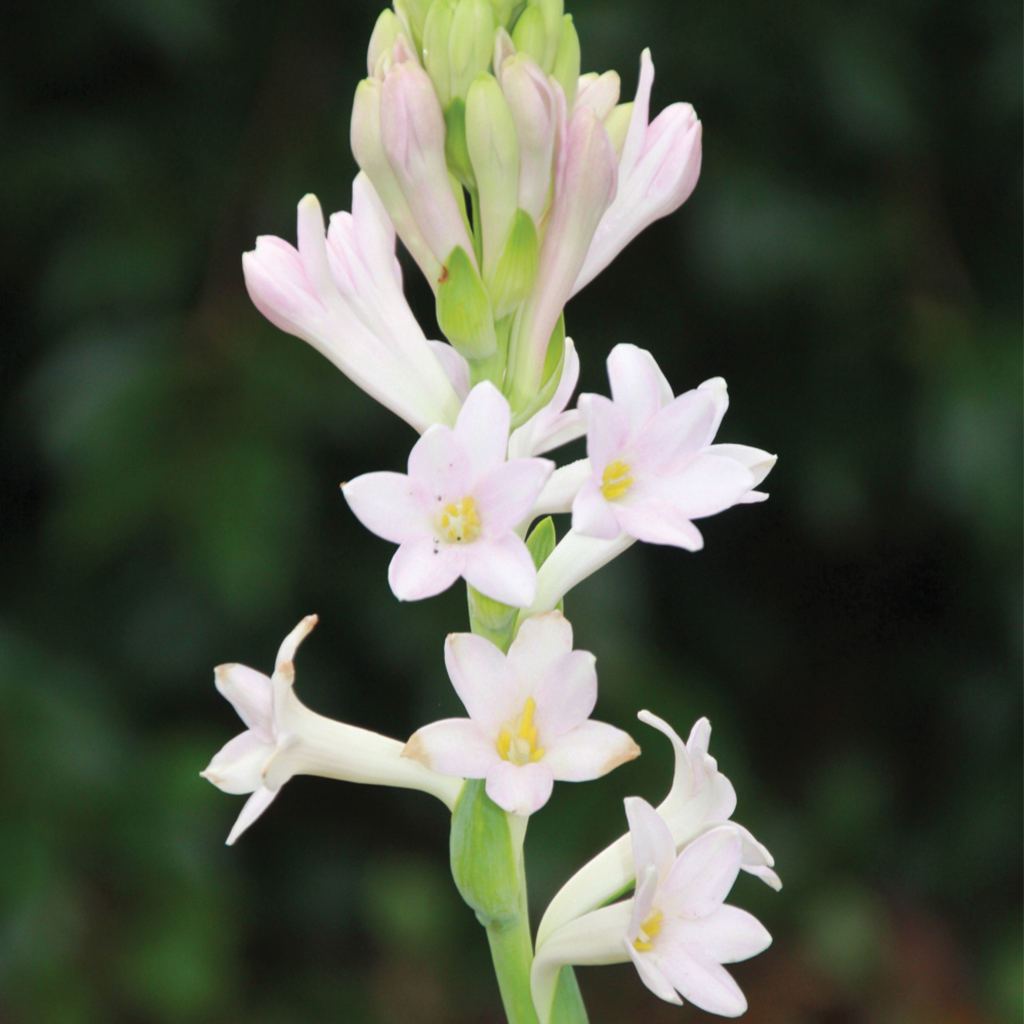 জাহান্নামঃ
এ শব্দটি আল-কুরআনের ৭৭ জায়গায় এসেছে। এক জায়গায় মহান আল্লাহ বলেছেন,
فَادْخُلُوا أَبْوَابَ جَهَنَّمَ خَالِدِينَ فِيهَا ۖ فَلَبِئْسَ مَثْوَى الْمُتَكَبِّرِينَ
 সুতরাং তোমরা জাহান্নামের দরজাগুলিতে প্রবেশ কর সেথায় চিরস্থায়ী থাকার জন্য। দেখ অহংকারীদের আবাসস্থল কত নিকৃষ্ট। সূরা আন নাহলঃ ২৯
মহান আল্লাহ বলেন,
﴿ لَهَا سَبۡعَةُ أَبۡوَٰبٖ لِّكُلِّ بَابٖ مِّنۡهُمۡ جُزۡءٞ مَّقۡسُومٌ ٤٤ ﴾ [الحجر: ٤٤]
‘জাহান্নামের সাতটি দরজা (স্তর) আছে। প্রত্যেকটি দরজার জন্য ভিন্ন ভিন্ন দল নির্ধারিত হয়েছে। (সূরা আল-হিজর: ৪৪)
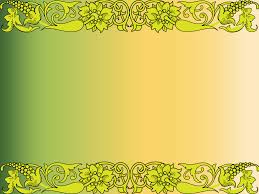 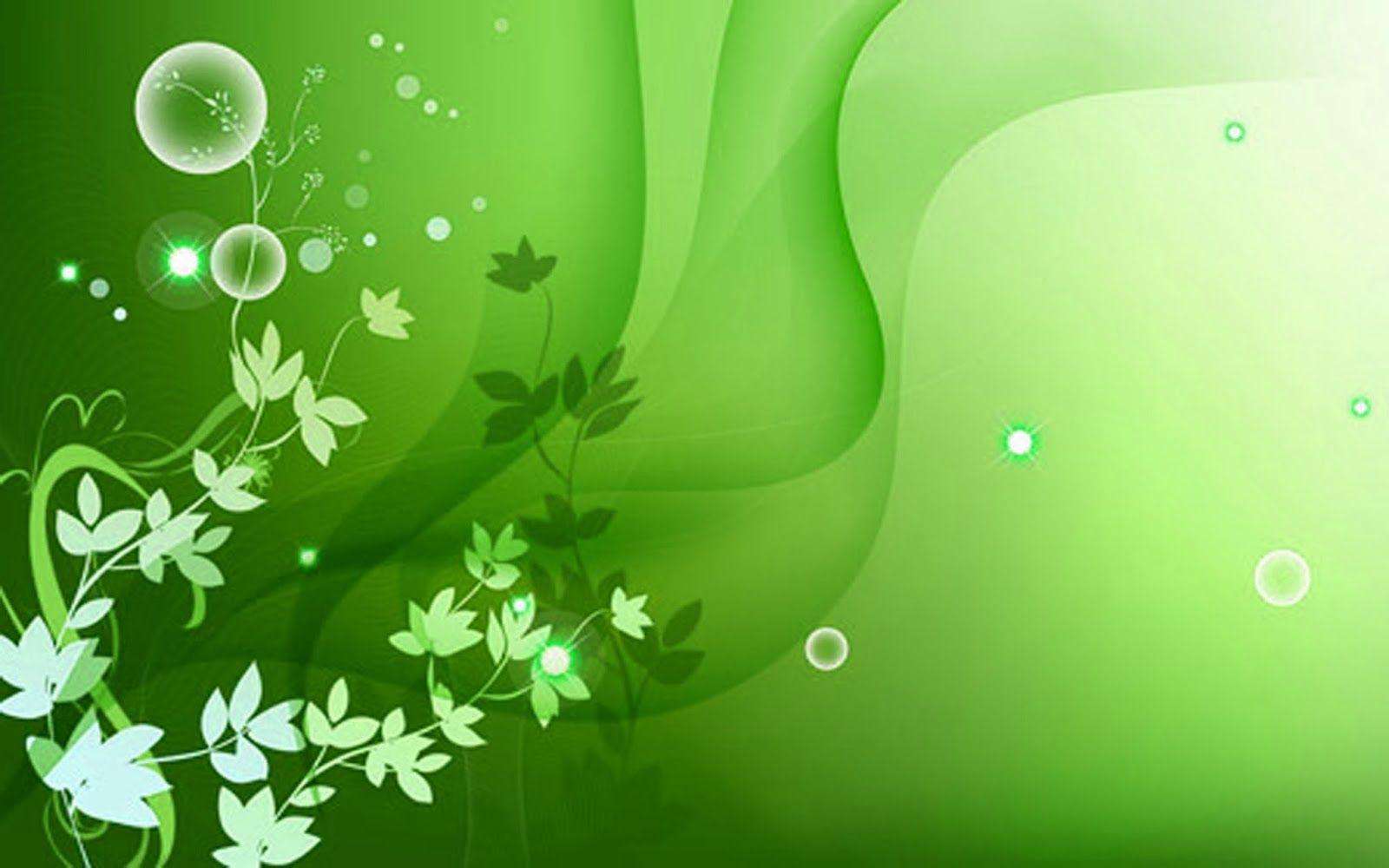 প্রত্যেক জাহান্নামী তাদের আমল অনুযায়ী জাহান্নামের দরজা দিয়ে প্রবেশ করবে এবং তার নিম্নতম স্তরে অবস্থান করবে। 
আলী (রা.) হতে বর্ণিত, তিনি বলেন, ‘জাহান্নামের সাতটি দরজা আছে যা পর্যায়ক্রমে একটি অপরটির উপর অবস্থিত, সর্বপ্রথম প্রথমটি, অতঃপর দ্বিতীয়টি, অতঃপর তৃতীয়টি পূর্ণ হবে, অনরূপভাবে সবগুলো দরজাই পূর্ণ হবে’।তাফসীর ইবনে কাছীর, দারুল আন্দালুস ছাপা, বৈরূত, ৪/১৬৪।
এখানে দরজা বলতে স্তরকে বুঝানো হয়েছে। অর্থাৎ, জাহান্নামের সাতটি স্তর রয়েছে যা একটি অপরটির উপর অবস্থিত এবং তা পর্যায়ক্রমে পূর্ণ হবে।
জাহান্নামের দরজা মোট সাতটি যা আল্লাহ তা‘আলা পবিত্র কুরআন মাজীদে ইরশাদ করেছেন,
 ‘অবশ্যই জাহান্নাম তাদের সকলেরই প্রতিশ্রুত স্থান, উহার সাতটি দরজা আছে, প্রত্যেক দরজার জন্য পৃথক পৃথক শ্রেণী আছে’ সূরা হিজর: ৪৩-৪৪।
‘কাফিরদেরকে জাহান্নামের দিকে দলে দলে তাড়িয়ে নিয়ে যাওয়া হবে, যখন তারা জাহান্নামের নিকটে উপস্থিত হবে তখন ইহার প্রবেশদ্বারগুলি খুলে দেয়া হবে এবং জাহান্নামের রক্ষীরা তাদেরকে বলবে, তোমাদের নিকটে কি তোমাদের মধ্য হতে রাসূল আসেনি যারা তোমাদের নিকট তোমাদের প্রতিপালকের আয়াত তেলাওয়াত করত এবং এই দিনের সাক্ষাত সম্বন্ধে তোমাদেরকে সতর্ক করত? তখন তারা বলবে অবশ্যই এসেছিল। বস্তুত কাফিরদের প্রতি শাস্তির কথা আজ বাস্তবায়িত হয়েছে’ 
সূরা যুমার: ৭১।
জাহান্নাম কাকে আহবান করবে?
এরশাদ হচ্ছে:
﴿تَدۡعُواْ مَنۡ أَدۡبَرَ وَتَوَلَّىٰ ١٧ وَجَمَعَ فَأَوۡعَىٰٓ ١٨ ﴾ [المعارج: ١٧، ١٨]
জাহান্নাম সেই ব্যক্তিকে আহবান করবে, যে সত্য ও সুন্দর থেকে মুখ ফিরিয়ে নিয়েছিলো এবং তা থেকে পালিয়ে বেড়াচ্ছিলো। আর যে ধন-সম্পদ (আল্লাহর পথে ব্যয় না করে) জমা করতো এবং তা আকঁড়ে ধরে থাকতো।’’ (সূরা মা‘আরিজ: ১৭-১৮)।
তাফসীরে ইবনে কাসীরে এ আয়াতের ব্যাখায় বলা হয়েছে: বন্য প্রাণী যেমনিভাবে তার খাদ্য অনুসন্ধান করে নেয় ঠিক তেমনিভাবে জাহান্নাম হাশরের ময়দান থেকে দুষ্ট লোকদেরকে এক এক করে খুঁজে নেবে।
 “সেদিন জাহান্নামের সত্তর হাজার লাগাম থাকবে এবং প্রতিটি লাগাম ৭০ হাজার করে ফেরেশতা ধরে রাখবে”। (মুসলিমঃ ২৮৪২)
অবশ্য কিয়ামতের পূর্বে সে দরজাসমূহ খোলা ও বন্ধ করা হয়। যেমন নবী সা বলেছেন, “মাহে রমযানের আগমন ঘটলে জান্নাতের দরজাসমূহ খুলে দেওয়া হয়, জাহান্নামের দরজাসমূহ বন্ধ করে দেওয়া হয় এবং শয়তানদেরকে শৃঙ্খলিত করা হয়।” (বুখারী ও মুসলিম)
سَأُصْلِيهِ سَقَرَوَمَا أَدْرَاكَ مَا سَقَرُلَا تُبْقِي وَلَا تَذَرُ  لَوَّاحَةٌ لِّلْبَشَرِعَلَيْهَا تِسْعَةَ عَشَرَ 
 আমি তাকে নিক্ষেপ করব সাক্কার (জাহান্নামে)। কিসে তোমাকে জানাল, সাক্বার কী? ওটা তাদেরকে (জীবিত অবস্থায় রাখবে না, আর (মৃত অবস্থায়ও) ছেড়ে দেবে না। ওটা দেহের চামড়া দগ্ধ করে দেবে। ওর তত্ত্বাবধানে রয়েছে উনিশ জন প্রহরী। (সূরা মুদ্দাসসিরঃ ২৬-৩০)।
وَأَمَّا مَنْ خَفَّتْ مَوَازِينُهُ فَأُمُّهُ هَاوِيَةٌ  وَمَا أَدْرَاكَ مَا هِيَهْ  نَارٌ حَامِيَةٌ 
 কিন্তু যার পাল্লা হাল্কা হবে, তার স্থান হবে হাবিয়াহ। কিসে তোমাকে জানাল, তা কি? তা অতি উত্তপ্ত অগ্নি। (সূরা কারিআহঃ ৮-১১)
إِنَّ الشَّيْطَانَ لَكُمْ عَدُوٌّ فَاتَّخِذُوهُ عَدُوًّا ۚ إِنَّمَا يَدْعُو حِزْبَهُ لِيَكُونُوا مِنْ أَصْحَابِ السَّعِيرِ
 শয়তান তোমাদের শত্রু; সুতরাং তাকে শত্রু হিসাবেই গ্রহণ কর। সে তো তার দলবলকে এ জন্য আহবান করে যে, ওরা যেন (সাঈর) জাহান্নামবাসী হয়। (সূরা ফাত্বিরঃ ৬)
اِنَّ جَهَنَّمَ کَانَتۡ مِرۡصَادًا
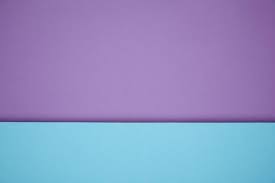 জাহান্নাম
শাস্তির স্থান, অগ্নিকুন্ড
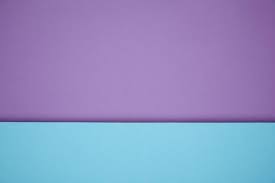 হাবিয়া
  গভীর গর্ত 



জাহীম-কঠিন অগ্নিদাহ।
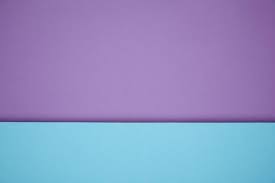 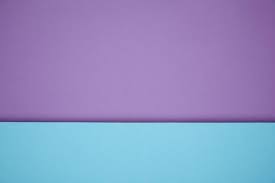 সাকার
  ঝলসিয়ে দেওয়া


 লাযা- লেলিহান আগুন। ।
সাঈর
   প্রজ্বলিত আগুন। 


হুতামাহ্- প্রজ্বলিতআগুন
নিশ্চয় জাহান্নাম গোপন ফাঁদ
              সূরা নাবাঃ২১
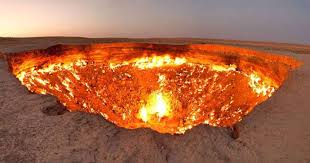 كَلَّا ۖ إِنَّهَا لَظَىٰ  نَزَّاعَةً لِّلشَّوَىٰ  تَدْعُو مَنْ أَدْبَرَ وَتَوَلَّىٰ  وَجَمَعَ فَأَوْعَىٰ 
 না, কখনই নয়! এটা তো লেলিহান অগ্নি। যা দেহ হতে চামড়া খসিয়ে দেবে। জাহান্নাম ঐ ব্যক্তিকে ডাকবে, যে পৃষ্ঠ-প্রদর্শন করেছিল ও মুখ ফিরিয়ে নিয়েছিল। সে সম্পদ পুঞ্জীভূত এবং সংরক্ষিত করে রেখেছিল। 
                    (সূরা মাআরিজঃ ১৫-১৮)
كَلَّا ۖ لَيُنبَذَنَّ فِي الْحُطَمَةِ  وَمَا أَدْرَاكَ مَا الْحُطَمَةُ  نَارُ اللَّهِ الْمُوقَدَةُ  الَّتِي تَطَّلِعُ عَلَى الْأَفْئِدَةِ (إِنَّهَا عَلَيْهِم مُّؤْصَدَةٌ  فِي عَمَدٍ مُّمَدَّدَةٍ
কখনও না, সে অবশ্যই নিক্ষিপ্ত হবে হুত্বামায়। কিসে তোমাকে জানাল, হুত্বামা কি? তা হল আল্লাহর প্রজ্বলিত অগ্নি। যা হৃদয়কে গ্রাস। করবে। নিশ্চয়ই তা তাদেরকে পরিবেষ্টন করে রাখবে। দীর্ঘায়িত স্তম্ভসমূহে।
                              সূরা হুমাযাহঃ ৪-৯
وَالَّذِينَ كَفَرُوا وَكَذَّبُوا بِآيَاتِنَا أُولَٰئِكَ أَصْحَابُ الْجَحِيمِ
 আর যারা অবিশ্বাস করে এবং আমার আয়াতসমূহকে মিথ্যা মনে করে, তারাই (জাহীম) জাহান্নামের অধিবাসী। 
              (সূরা মায়েদাহঃ ৮৬)
জাহান্নামের পানীয় :
১حَمِيْمٌ مَاءٌ (উত্তপ্ত পানি :

অতঃপর হে বিভ্রান্ত মিথ্যাবাদীরা! তোমরা অবশ্যই যাক্কূম বৃক্ষ হ’তে আহার করবে এবং তা দিয়ে তোমাদের পেট পূর্ণ করবে। তারপর তোমরা পান করবে টগবগে ফুটন্ত পানি। তা পান করবে তৃষ্ণার্ত উষ্ট্রের ন্যায়। ক্বিয়ামতের দিন এটাই হবে তাদের আপ্যায়ন’ (ওয়াক্বি‘আহ ৫৬/৫১-৫৬)।
২. غَسَّاقٌ مَاءٌ (দুর্গন্ধযুক্ত পানি) :
ইমাম কুরতুবী (রহঃ) বলেন, এটি জাহান্নামীদের গলিত রস বিশেষ। আল-জান্নাতু ওয়ান্নার, পৃঃ ১৬৮
 আল্লাহ তা‘আলা বলেন, ‘সুতরাং তারা আস্বাদন করুক ফুটন্ত পানি ও পুঁজ’ (ছোয়াদ:৫৭)।
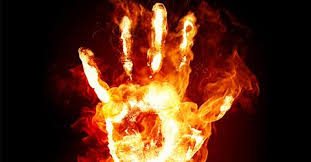 জাহান্নামীদের খাদ্য :
১. زَقُّوم  তেতো ফলবিশিষ্ট এক প্রকারের কাঁটাযুক্ত বৃক্ষ :
৩। ذَا غُصَّةٍ  
  গলায় আটকে যাওয়া খাবার) : এটি এমন খাবার যা কণ্ঠনালীতে আটকে থাকে এবং যেখান থেকে কোন কিছু বের হ’তে পারে না ও কোন কিছু ঢুকতেও পারে না। বরং কদর্যতা, দুর্গন্ধ ও তিক্ততার কারণে সেখানে তা আটকে থাকে। তাফসীরে ত্বানত্বাবী ৪৩৬১ পৃঃ; তাফসীর ইবনু কাছীর ৮/২৫৬ পৃঃ; তাফসীরে ত্বাবারী ২৩/৬৯১ পৃঃ। 
إِنَّ لَدَيْنَا أَنْكَالاً وَجَحِيْمًا، وَطَعَامًا ذَا غُصَّةٍ وَعَذَابًا أَلِيْمًا. ‘ 
আমাদের নিকটে রয়েছে শৃঙ্খল ও প্রজ্বলিত বহ্নিশিখা। আর আছে এমন খাদ্য যা গলায় আটকে যায় এবং যন্ত্রণাদায়ক কঠিন শাস্তি’ (মুযযাম্মিলঃ ১২-১৩)।
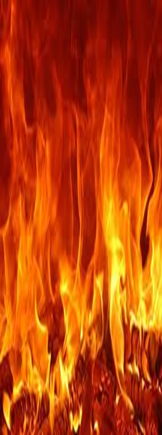 أَذَلِكَ خَيْرٌ نُزُلًا أَمْ شَجَرَةُ الزَّقُّوْمِ، إِنَّا جَعَلْنَاهَا فِتْنَةً لِلظَّالِمِيْنَ، إِنَّهَا شَجَرَةٌ تَخْرُجُ فِيْ أَصْلِ الْجَحِيْمِ، طَلْعُهَا كَأَنَّهُ رُءُوْسُ الشَّيَاطِيْنِ، فَإِنَّهُمْ لَآكِلُوْنَ مِنْهَا فَمَالِئُوْنَ مِنْهَا الْبُطُوْنَ. ‘
আপ্যায়নের জন্য কি এটাই শ্রেষ্ঠ, নাকি যাক্কূম বৃক্ষ? এটাকে আমরা অত্যাচারীদের জন্য পরীক্ষাস্বরূপ তৈরী করেছি। এ বৃক্ষ উদ্গত হয় জাহান্নামের তলদেশ থেকে। তার গুচ্ছ যেন শয়তানের মস্তকের ন্যায়। অবশ্যই তারা এটা হ’তে ভক্ষণ করবে এবং তাদের পেট পূর্ণ করবে’ (ছাফফাত ৩৭/৬২-৬৬)
মহানবী ﷺ বলেন, “ঐ যাক্কুমের সামান্য পরিমাণ যদি জাহান্নাম হতে পৃথিবীতে আসে তবে পৃথিবীর খাদ্য ও পানীয় তার বিষাক্ততায় বিনষ্ট হয়ে যাবে।” (তিরমিযীঃ ২৫৮৫)
৪. غِسْلِيْنٍ  রক্ত ও পুঁজ :
فَلَيْسَ لَهُ الْيَوْمَ هَاهُنَا حَمِيمٌ (35) وَلَا طَعَامٌ إِلَّا مِنْ غِسْلِينٍ (36) لَّا يَأْكُلُهُ إِلَّا الْخَاطِئُونَ (37)
 অতএব এই দিন সেখানে তার কোন সুহৃদ থাকবে না এবং কোন খাদ্য থাকবে না ক্ষতনিঃসৃত পুঁজ ব্যতীত; যা অপরাধীরা ব্যতীত কেউ খাবে । (হা-ক্বাহঃ ৩৫-৩৭)
২। ضَرِيعٌ 
সর্বাধিক কদর্যপূর্ণ কাঁটাযুক্ত শুষ্ক নোংরা খাবার) :
 মূলত ضَرِيع  আগুনের একটি বৃক্ষের নাম এবং জাহান্নামের পাথর। এতে বিষাক্ত কণ্টক বিশিষ্ট ফল ধরে থাকবে। এটা হবে দুর্গন্ধযুক্ত খাদ্য ও অত্যন্ত নিকৃষ্ট আহার্য। এটা ভক্ষণে দেহ পরিপুষ্টও হবে না, ক্ষুধাও নিবৃত হবে না এবং অবস্থার কোন পরিবর্তন হবে না। তাফসীর ইবনু কাছীর ৮/৩৮৫ পৃঃ;  আদ-দুররুল মানছুর ৮/৪৯১ পৃঃ। 
,لَيْسَ لَهُمْ طَعَامٌ إِلاَّ مِنْ ضَرِيْعٍ، لاَ يُسْمِنُ وَلاَ يُغْنِيْ مِنْ جُوْعٍ. 
‘তাদের জন্য বিষাক্ত কাঁটাযুক্ত গুল্ম ছাড়া কোন খাবার থাকবে না। যা তাদের পরিপুষ্টও করবে না এবং ক্ষুধাও নিবৃত করবে না’ (গা-শিয়াহ:৫-৭)।
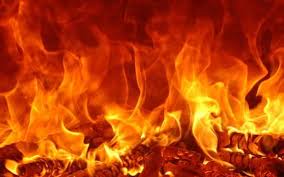 ৫। আগুনের অঙ্গারঃ
আল্লাহ যে কিতাব অবতীর্ণ করেছেন, যারা তা গোপন করে ও তার বিনিময়ে স্বল্প মূল্য গ্রহণ করে, তারা কেবল আগুন দিয়ে আপন পেট পূর্ণ করে। শেষ বিচারের দিন আল্লাহ তাদের সাথে কথা বলবেন না এবং তাদেরকে (পাপ-পঙ্কিলতা থেকে) পবিত্রও করবেন না; আর তাদের জন্য রয়েছে যন্ত্রণাদায়ক শাস্তি। (বাক্বারাহঃ ১৭৪)
নিশ্চয় যারা পিতৃহীনদের সম্পদ অন্যায়ভাবে গ্রাস করে, তারা আসলে নিজেদের উদরে অগ্নি ভক্ষণ করে। আর অচিরেই তারা জ্বলন্ত আগুনে প্রবেশ করবে। (নিসাঃ ১০)।
“যে ব্যক্তি অভাব না থাকা সত্ত্বেও যাচনা করে (খেল), সে ব্যক্তি যেন জাহান্নামের অঙ্গার খেল।” (তাবারানীর কাবীর, ইবনে খুযাইমা, বাইহাকী, সহীহ তারগীব ৭৯৩নং)
জাহান্নামীদের দেহাকৃতির বিশালতা
পাপের শাস্তি অধিকরূপে ভোগাবার জন্য জাহান্নামীদের দেহাকৃতি খুব বিশাল করা হবে। অনুমান করার জন্য হাদীসে সেই বিশালত্ব কয়েকভাবে বর্ণিত হয়েছেঃ-

মহানবীﷺ  বলেন, “কাফেরের দুই কাঁধের মধ্যবর্তী স্থান হবে দ্রুতগামী অশ্বারোহীর তিন দিনের পথ!” (মুসলিম)

তিনি আরো বলেন, “কাফেরের চোয়ালের দাঁত হবে উহুদ পাহাড়ের সমান। আর তার চামড়ার স্থূলতা হবে তিন দিনের পথ!” (মুসলিম)।

অন্য এক বর্ণনায় আছে, “কাফেরের চামড়ার স্থূলতা হবে বিয়াল্লিশ হাত, তার চোয়ালের দাঁত হবে উহুদের মত (প্রায় ৭ কিমি, লম্বা ৩ কিমি. চওড়া ও ৩৫০ মি. উঁচু) এবং জাহান্নামে তার বসার জায়গা হবে মক্কা ও মদীনার মধ্যবর্তী জায়গা পরিমাণ। (অর্থাৎ ৪২৫ কিমি.।)” (তিরমিযী)

অন্য এক বর্ণনায় আছে, “কাফেরের চামড়ার স্থূলতা হবে সত্তর হাত, তার বাহু হবে বাইযা পাহাড়ের মত, তার জাং হবে অরেক্বান পাহাড়ের মত এবং জাহান্নামে তার বসার জায়গা হবে আমার ও রাবার মধ্যবর্তী জায়গা। পরিমাণ।” (আহমাদ, হাকেম)
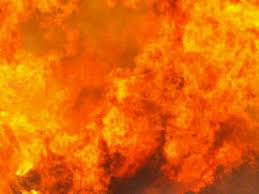 জাহান্নামীদের পোষাক
জাহান্নামীদের পোষাক হবে আলকাতরার অথবা গলিত পিতলের এবং আগুনের। মহান আল্লাহ বলেন,
وَتَرَى الْمُجْرِمِينَ يَوْمَئِذٍ مُّقَرَّنِينَ فِي الْأَصْفَادِ (49) سَرَابِيلُهُم مِّن قَطِرَانٍ وَتَغْشَىٰ وُجُوهَهُمُ النَّارُ (50)
সেদিন তুমি অপরাধীদেরকে দেখবে শিকল দ্বারা বাঁধা অবস্থায়। তাদের জামা হবে আলকাতরার (বা গলিত পিতলের) এবং অগ্নি আচ্ছন্ন করবে তাদের মুখমন্ডল। (ইব্রাহীমঃ ৪৯-৫০)
সুতরাং যারা অবিশ্বাস করে তাদের জন্য প্রস্তুত করা হয়েছে। আগুনের পোশাক; তাদের মাথার উপর ঢেলে দেওয়া হবে ফুটন্ত পানি। যার ফলে তাদের উদরে যা আছে তা এবং তাদের চর্ম বিগলিত করা হবে। আর তাদের জন্যে থাকবে লৌহনির্মিত হাতুড়িসমূহ। যখনই তারা যন্ত্রণাকাতর হয়ে জাহান্নাম হতে বের হতে চাইবে, তখনই তাদেরকে ফিরিয়ে দেওয়া হবে; আর (তাদেরকে বলা হবে,) আস্বাদ কর দহন-যন্ত্রণা।” (হজ্জঃ ১৯-২২)
জাহান্নামের দর্শন ও কথন
জাহান্নাম দেখবে ও কথা বলবে, রাগে গর্জন ছাড়বে। মহান আল্লাহ বলেন,

بَلْ كَذَّبُوا بِالسَّاعَةِ ۖ وَأَعْتَدْنَا لِمَن كَذَّبَ بِالسَّاعَةِ سَعِيرًا (11) إِذَا رَأَتْهُم مِّن مَّكَانٍ بَعِيدٍ سَمِعُوا لَهَا تَغَيُّظًا وَزَفِيرًا (12)

বরং ওরা কিয়ামতকে মিথ্যা মনে করে। আর যারা কিয়ামতকে মিথ্যা মনে করে, তাদের জন্য আমি জ্বলন্ত জাহান্নাম প্রস্তুত রেখেছি। দূর হতে (জাহান্নাম) যখন ওদেরকে দেখবে, তখন ওরা তার ক্রুদ্ধ গর্জন ও চিৎকার শুনতে পাবে। (ফুরকানঃ ১১-১২) ।

وَلِلَّذِينَ كَفَرُوا بِرَبِّهِمْ عَذَابُ جَهَنَّمَ ۖ وَبِئْسَ الْمَصِيرُ (6) إِذَا أُلْقُوا فِيهَا سَمِعُوا لَهَا شَهِيقًا وَهِيَ تَفُورُ (7) تَكَادُ تَمَيَّزُ مِنَ الْغَيْظِ ۖ كُلَّمَا أُلْقِيَ فِيهَا فَوْجٌ سَأَلَهُمْ خَزَنَتُهَا أَلَمْ يَأْتِكُمْ نَذِيرٌ (8)
 
আর যারা তাদের প্রতিপালককে অস্বীকার করে, তাদের জন্য রয়েছে জাহান্নামের শাস্তি, আর তা বড় নিকৃষ্ট প্রত্যাবর্তনস্থল! যখন তারা তাতে নিক্ষিপ্ত হবে, তখন জাহান্নামের গর্জন শুনবে, আর তা উদ্বেলিত হবে। রোষে জাহান্নাম যেন ফেটে পড়বে, যখনই তাতে কোন দলকে নিক্ষেপ করা হবে, তখনই তাদেরকে তার রক্ষীরা জিজ্ঞাসা করবে, ‘তোমাদের নিকট কি কোন সতর্ককারী আসেনি?’ (মুল্‌কঃ ৬-৮)
আল্লাহর রসূল (ﷺ) বলেন, “কিয়ামতের দিন জাহান্নামের আগুনের এক মূর্তি বের হবে, যার থাকবে দুটি চোখ; যার দ্বারা সে দর্শন করবে, দু’টি কান; যার দ্বারা সে শ্রবণ করবে এবং যার জিভও থাকবে; যার দ্বারা সে কথাও বলবে। সেদিন সে বলবে, 'তিন প্রকার লোককে শায়েস্তা করার দায়িত্ব আমাকে দেওয়া হয়েছে; প্রত্যেক উদ্ধত স্বৈরাচারী, প্রত্যেক সেই ব্যক্তি, যে আল্লাহর সাথে অন্য উপাস্যকেও আহ্বান (শির্ক) করেছে এবং যারা ছবি বা মূর্তি প্রস্তুত করেছে।” (আহমাদ, তিরমিযী, সিলসিলাহ সহীহাহ ৫১২নং)
জাহান্নামীদের শাস্তি
(ক) অপরাধ অনুযায়ী শাস্তির তারতম্য :
আল্লাহ তা‘আলা তাঁর কোন বান্দার উপর যুলুম করবেন না, বিধায় তিনি জাহান্নামকে বিভিন্ন স্তরে ভাগ করেছেন এবং স্তরভেদে আযাবের তারতম্য সৃষ্টি করেছেন। আল্লাহ তা‘আলা বলেছেন, ‘নিশ্চয়ই মুনাফিকদের স্থান জাহান্নামের সর্বনিম্ন স্তরে’ সূরা নিসা: ১৪৫।
তিনি অন্যত্র বলেছেন, ‘এবং যেদিন ক্বিয়ামত ঘটবে সেদিন বলা হবে ফিরআউন সম্প্রদায়কে নিক্ষেপ কর কঠিন শাস্তিতে’সূরা মু’মিন: ৪৬।
তিনি অন্যত্র বলেছেন, ‘যারা কুফরী করে এবং আল্লাহর পথে বাধাদান করে, আমি তাদের শাস্তির উপর শাস্তি বৃদ্ধি করব। কারণ, তারা অশান্তি সৃষ্টি করে’ সূরা নাহল: ৮৮।
সামুরা ইবনে জুনদুব (রা.) হতে বর্ণিত, রাসূলুল্লাহ (ছা.) বলেছেন, জাহান্নামীদের মধ্যে কোন কোন লোক এমন হবে, জাহান্নামের আগুন তার পায়ের টাখনু পর্যন্ত পৌঁছবে। তাদের মধ্যে কারো হাঁটু পর্যন্ত আগুন পৌঁছবে, কারো কারো কোমর পর্যন্ত এবং কারো কারো গর্দান পর্যন্ত পৌঁছবে। মুসলিম, হা/৭৩৪৯,
রাসূলুল্লাহ (ছা.) সবচেয়ে কম শাস্তি প্রাপ্ত জাহান্নামীর কথা উল্লেখ করেছেন। হাদীছে এসেছে, নু’মান ইবনু বাশীর (রা.) হতে বর্ণিত। তিনি বলেন, আমি নবী (ছা.)-কে বলতে শুনেছি যে, ক্বিয়ামতের দিন ঐ ব্যক্তির সর্বাপেক্ষা লঘু আযাব হবে, যার দু’পায়ের তলায় দু’টি প্রজ্জ্বলিত আঙ্গার রাখা হবে। এতে তার মগয টগবগ করে ফুটতে থাকবে। যেমন- ডেক বা কলসী ফুটতে থাকে। বুখারী,
অন্য হাদীছে এসেছে, নু’মান ইবনু বাশীর (রা.) বলেন, রাসূলুল্লাহ (ছা.) বলেছেন, জাহান্নামীদের মধ্যে সর্বাপেক্ষা সহজতর শাস্তি ঐ ব্যক্তির হবে, যাকে আগুনের ফিতাসহ দু’খানা জুতা পরান হবে, এতে তার মগয এমনভাবে ফুটতে থাকবে, যেমনভাবে তামার পাত্র ফুটতে থাকে। সে ধারণা করবে, তার অপেক্ষা কঠিন আযাব কেহ ভোগ করছে না, অথচ সে হবে সর্বাপেক্ষা সহজতর শাস্তিপ্রাপ্ত ব্যক্তি। মুসলিম,
আর সর্বাপেক্ষা সহজতর শাস্তিপ্রাপ্ত ব্যক্তি হবেন রাসূলুল্লাহ (ছা.)-এর চাচা আবু ত্বালেব। এ মর্মে হাদীছে বর্ণিত হয়েছে, আবু সা’ঈদ খুদরী (রা.) হতে বর্ণিত। তিনি রাসূলুল্লাহ (ছা.)-কে বলতে শুনেছেন, যখন তাঁর কাছে তাঁর চাচা আবু ত্বালিব সম্পর্কে উল্লেখ করা হল। তখন তিনি বললেন, ক্বিয়ামতের দিন আমার শাফা’আত সম্ভবত তাঁর উপকারে আসবে। আর তখন তাকে জাহান্নামের অগ্নিতে রাখা হবে যা পায়ের গিরা পর্যন্ত পৌঁছবে। তাতে তার মাথার মগয টগবগ করে ফুটতে থাকবে। বুখারী,
(খ) জাহান্নামীদের গাত্রচর্ম দগ্ধকরণ :
আল্লাহ তা‘আলা জাহান্নামীদের তিন দিনের পথ সমপরিমাণ পোর বা মোটা চামড়াকে দুনিয়ার আগুনের চেয়ে উনসত্তর গুণ বেশী তাপ সম্পন্ন জাহান্নামের আগুন দ্বারা ভাজা-পোড়া করবেন। চামড়া পুড়ে ছাই হয়ে গেলে পুনরায় নতুন চামড়া তৈরী করে পোড়াবেন। এইভাবে অনবরত পোড়াতে থাকবেন। আল্লাহ তা‘আলা বলেছেন, ‘যারা আমার আয়াতকে প্রত্যাখ্যান করে তাদেরকে অগ্নিতে দগ্ধ করবই, যখনই তাদের চর্ম দগ্ধ হবে তখনই তার স্থলে নতুন চর্ম সৃষ্টি করব, যাতে তারা শাস্তি ভোগ করে। আল্লাহ পরাক্রমশালী, প্রজ্ঞাময়’ {সূরা নিসা: ৫৬}।
(গ) মাথায় গরম পানি ঢেলে শাস্তি প্রদান :
আল্লাহ তা‘আলা জাহান্নামীদের মাথার উপর এমন গরম পানি ঢেলে শাস্তি প্রদান করবেন যার পরে অধিক গরম করা সম্ভব নয়। আল্লাহ তা‘আলা বলেন, ‘যারা কুফরী করে তাদের জন্য প্রস্তুত করা হয়েছে আগুনের পোষাক, আর তাদের মাথার উপর ঢালা হবে ফুটন্ত পানি, যা দ্বারা তাদের পেটে যা আছে তা এবং তাদের চর্ম বিগলিত করা হবে’ {সূরা হাজ্জ: ১৯-২০}।
হাদীছে এসেছে, আবু হুরায়রাহ্ (রা.) হতে বর্ণিত, তিনি বলেন, রাসূলুল্লাহ (ছা.) বলেছেন, জাহান্নামীদের মাথায় গরম পানি ঢালা হবে, এমনকি তা পেটের মধ্যে প্রবেশ করবে, ফলে পেটের ভিতরে যাকিছু আছে সমস্ত কিছু বিগলিত হয়ে পায়ের দিক দিয়ে নির্গত হবে। পুনরায় তা পূর্বের অবস্থায় ফিরে আসবে (পুনরায় উহা ঢালা হবে এমনিভাবে শাস্তিও প্রক্রিয়া চলতে থাকবে)। তিরমিযী, ‘জাহান্নামের বিবরণ’
(ঘ) মুখমণ্ডল দগ্ধকরণ :
আল্লাহ তা‘আলা সৃষ্টির শ্রেষ্ঠ জীব হিসাবে মানুষকে একমাত্র তার ইবাদত করার জন্য সৃষ্টি করেছেন। আর মানুষের শরীরের অঙ্গপ্রতঙ্গের মধ্যে আল্লাহ তা‘আলা মুখমণ্ডলকে দান করেছেন সর্বাপেক্ষা বেশী মর্যাদা। যার কারণে রাসূলুল্লাহ (ছা.) মুখমণ্ডলে প্রহার করতে নিষেধ করেছেন। কিন্তু যারা আল্লাহ তা‘আলার উদ্দেশ্য বাস্তবায়ন না করে তাঁর নাফরমানী করবে তাদের মুখমণ্ডলের মর্যাদাকে ধুলায় ধুসরিত করে সর্বপ্রথম মুখমণ্ডলকেই জাহান্নামে নিক্ষেপ করবেন। আল্লাহ তা‘আলা বলেছেন, ‘যে কেহ অসৎকর্ম নিয়ে আসবে, তাকে অধোমুখে নিক্ষেপ করা হবে অগ্নিতে এবং তাদেরকে বলা হবে, তোমরা যা করতে তারই প্রতিফল তোমাদেরকে দেয়া হচ্ছে’ সূরা নামল: ৯০।
‘অগ্নি তাদের মুখমণ্ডল দগ্ধ করবে এবং তারা তথায় থাকবে বীভৎস চেহারায়’ সূরা মু’মিনুন: ১০৪।
, ‘তাদের জামা হবে আলকাতরার এবং অগ্নি আচ্ছন্ন করবে তাদের মুখমণ্ডল’ সূরা ইবরাহীম: ৫০।
‘যে ব্যক্তি ক্বিয়ামতের দিন তার মুখমণ্ডল দ্বারা কঠিন শাস্তি ঠেকাতে চাইবে, সে কি তার মত যে নিরাপদ? সীমালংঘনকারীদেরকে বলা হবে, তোমরা যা অর্জন করতে তার শাস্তি আস্বাদন কর’ সূরা যুমার: ২৪।
, ‘যেদিন তাদের মুখমণ্ডল অগ্নিতে উলট পালট করা হবে সে দিন তারা বলবে, হায়! আমরা যদি আল্লাহর আনুগত্য করতাম এবং রাসূলের আনুগত্য করতাম’! সূরা আহযাব: ৬৬।
জাহান্নামীদের শাস্তি
জাহান্নামীরা আবদ্ধ থাকবে আগুনের বেষ্টনীতে
কাফিরগণ যারা জাহান্নামের চিরস্থায়ী অধিবাসী, তাদের পাপ যেমন তাদেরকে বেষ্টন করে আছে, তেমনি জাহান্নামের আগুন তাদের চারিদিক থেকে ঘিরে ধরবে। সেখান থেকে তাদের পালানোর কোনই পথ থাকবে না। যেমন- আল্লাহ তা‘আলা ইহুদীদের কথার জবাবে বলেন, ‘হাঁ, যারা পাপকার্য করে এবং যাদের পাপরাশি তাদেরকে পরিবেষ্টন করে তারাই অগ্নিবাসী। সেখানে তারা স্থায়ী হবে’ সূরা বাক্বারাহ: ৮১।
তিনি অন্যত্র বলেছেন, ‘তাদের শয্যা হবে জাহান্নামের এবং তাদের উপরের আচ্ছাদনও (হবে জাহান্নামের)’ সূরা আ‘রাফ: ৪১।
 অর্থাৎ জাহান্নামের আগুন জাহান্নামীদের উপর এবং নীচ হতে আচ্ছাদন করবে।
যেমন- আল্লাহ তা‘আলা বলেন, ‘সেদিন শাস্তি তাদেরকে আচ্ছাদন করবে উপর এবং পাঁয়ের নীচ হতে এবং তিনি বলবেন, তোমরা যা করতে তার স্বাদ গ্রহণ কর’ সূরা আনকাবুত: ৫৫।
তিনি অন্যত্র বলেছেন, ‘তাদের জন্য থাকবে তাদের উপর দিকে অগ্নির আচ্ছাদন এবং নীচের দিকেও আচ্ছাদন’ সূরা যুমার: ১৬।
অতএব জাহান্নামীগণ তাদের চতুর্দিক হতে আগুন দ্বারা বেষ্টিত থাকবে। যেমন- আল্লাহ তা‘আলা বলেন, ‘জাহান্নাম তো কাফিরদেরকে বেষ্টন করে আছে’ সূরা তাওবা: ৪৯।
তিনি অন্যত্র বলেন, ‘আমি সীমালংঘনকারীদের জন্য প্রস্তুত রেখেছি অগ্নি, যার বেষ্টনী তাদেরকে পরিবেষ্টন করে থাকবে। তারা পানীয় চাইলে তাদেরকে দেয়া হবে গলিত ধাতুর ন্যায় পানীয়, যা তাদের মুখমণ্ডল দগ্ধ করবে; ইহা নিকৃষ্ট পানীয় ও অগ্নি কত নিকৃষ্ট আশ্রয়’ সূরা কাহফ: ২৯।
জাহান্নামের আগুন জাহান্নামীদের হৃৎপিণ্ড পর্যন্ত পৌঁছে যাবে
‘আমি তাকে নিক্ষেপ করব সাকার-এ, তুমি কি জান সাকার কি? উহা তাদেরকে জীবিতাবস্থায় রাখবে না ও মৃত অবস্থায় ছেড়ে দেবে না। ইহা তো গাত্রচর্ম দগ্ধ করবে’ মুদ্দাছছির: ২৬-২৯}।
‘কখনও না, সে অবশ্যই নিক্ষিপ্ত হবে হুতামায়, তুমি কি জান, হুতামা কি? ইহা আল্লাহর প্রজ্জ্বলিত হুতাশন, যা হৃদয়কে গ্রাস করবে’ সূরা হুমাযাহ: ৪-৭।
জাহান্নামীর কর্মাবলী

এমনিতে প্রত্যেক মহাপাপ ও অতি মহাপাপই জাহান্নামীর কাজ। তবে মহাপাপ আল্লাহ ইচ্ছা করলে ক্ষমা করতে পারেন, নচেৎ শাস্তি ভোগাতে পারেন। তবে অতি মহাপাপ অমার্জনীয় অপরাধ। যে যে কাজের জন্য জাহান্নাম যেতে হবে, তার কিছু নিম্নরূপঃ

কুফরী করা, শির্ক করা, বিদআত করা, কপটতা করা, আল্লাহ বা তার রসূলের নামে মিথ্যা বলা, মিথ্যা কথা বলা, হিংসা করা, আমানতে খিয়ানত করা, যুলুম করা, ব্যভিচার করা, ধোকা দেওয়া, ফাঁকি দেওয়া, আত্মীয়তার বন্ধন ছেদন করা, জিহাদ বর্জন করা, কার্পণ্য করা, আল্লাহর রহমত থেকে নিরাশ হওয়া, আল্লাহর শাস্তি থেকে নিজেকে নিরাপদ ভাবা, বিপদে অধৈর্য হওয়া, গর্ব করা, অহংকার করা, আল্লাহর কোন ফরয ত্যাগ করা, কোন নিষিদ্ধ কর্ম করা, তার সীমা লংঘন করা, আল্লাহর মত অন্য কাউকে ভালবাসা অথবা ভয় করা, আল্লাহ ছাড়া অন্যের উপর ভরসা রাখা, লোকদেখানি কাজ করা, বাতিলের পক্ষপাতিত্ব করা, আল্লাহ, রসূল ﷺ বা দ্বীনের কোন বিষয় নিয়ে ব্যঙ্গ-বিদ্রুপ করা, সত্য প্রত্যাখ্যান করা, সত্য গোপন করা, সত্য সাক্ষ্য না দেওয়া, যাদু করা, মা-বাপের অবাধ্য হওয়া, স্বামীর অবাধ্য হওয়া, অবৈধ প্রাণ হত্যা করা, এতীমের মাল ভক্ষণ করা, সুদ খাওয়া, ঘুস খাওয়া, চুরি-ডাকাতি করা, যুদ্ধক্ষেত্র থেকে পলায়ন করা, মিথ্যা কলঙ্ক রটানো, অপবাদ দেওয়া, ইত্যাদি।
মহানবীﷺ  বলেন, “জাহান্নামবাসী পাঁচ ব্যক্তি; 
১।সেই দুর্বল শ্রেণীর ব্যক্তি, যার (পাপ ও অন্যায় থেকে দুরে থাকার মত) জ্ঞান নেই। যারা তোমাদের অনুগত, যারা পরিবার চায় না, ধন-সম্পদও চায় না।
২। খিয়ানতকারী ব্যক্তি, যে তুচ্ছ কোন জিনিসের লোভে পড়লেই তাতে খিয়ানত করে।
৩। এমন ব্যক্তি, যে সকাল-সন্ধ্যায় তোমার পরিবার ও সম্পদের ব্যাপারে ধোকা দেয়। 
৪। কৃপণ ব্যক্তি এবং 
৫। দুশ্চরিত্র চোয়াড়।” (মুসলিম ৭৩৮৬নং)

রাসূলুল্লাহ  ﷺ কে জিজ্ঞাসা করা হল যে, কোন আমল মানুষকে বেশি জান্নাতে নিয়ে যাবে? তিনি বললেন, “আল্লাহভীতি ও সচ্চরিত্র।”
 আর তাঁকে (এটাও) জিজ্ঞাসা করা হল যে, কোন আমল মানুষকে বেশি জাহান্নামে নিয়ে যাবে? তিনি বললেন, “মুখ ও যৌনাঙ্গ (অর্থাৎ, উভয় দ্বারা সংঘটিত পাপ)।” (তিরমিযী হাসান সহীহ সূত্রে)
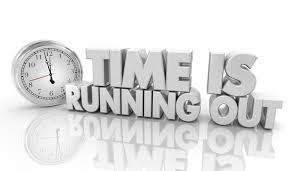 জাহান্নাম থেকে বাঁচার বহু উপায় হাদীসে বলা হয়েছে, যার কিছু নিম্নরূপঃ

এক ব্যক্তি বলল, হে আল্লাহর রসূল! আপনি আমাকে এমন আমল বলে দিন, যা আমাকে জান্নাতে নিয়ে যাবে এবং জাহান্নাম থেকে দুরে রাখবে। নবী (ﷺ) বললেন, “তুমি আল্লাহর ইবাদত করবে, তার সাথে কাউকে অংশীদার করবে না, নামায প্রতিষ্ঠা করবে, যাকাত দেবে এবং রক্ত সম্পর্ক বজায় রাখবে।” (বুখারী ও মুসলিম)।
“যে ব্যক্তি সাক্ষ্য দেবে যে, আল্লাহ ছাড়া সত্য কোন উপাস্য নেই এবং মুহাম্মাদ তাঁর রসূল, আল্লাহ তার জন্য জাহান্নাম হারাম করে দেবেন।” (মুসলিম)।
“আল্লাহ সেই ব্যক্তিকে জাহান্নামের জন্য হারাম করে দেবেন, যে ব্যক্তি আল্লাহর সন্তুষ্টি লাভের কামনায় 'লা ইলাহা ইল্লাল্লাহ’ বলবে।” (বুখারী ও মুসলিম)
“যে ব্যক্তি সুর্যোদয় ও সূর্যাস্তের পূর্বে (অর্থাৎ ফজরের ও আসরের নামায আদায় করবে, সে কখনো জাহান্নামে প্রবেশ করবে না।” (মুসলিম)।
“যে ব্যক্তি যোহরের ফরয নামাযের পুর্বে চার রাকআত ও পরে চার রাকআত সুন্নত পড়তে যত্নবান হবে, আল্লাহ তার উপর জাহান্নামের আগুন হারাম করে দেবেন।” (আবু দাউদ, তিরিমিযী)।
“রোযা (জাহান্নামের আগুন থেকে বাঁচার জন্য) ঢালস্বরূপ।” (বুখারী, মুসলিম)
“যে ব্যক্তি আল্লাহর পথে (অর্থাৎ, জিহাদকালীন বা প্রভুর সন্তুষ্টি অর্জনকল্পে) একদিন রোযা রাখবে, আল্লাহ ঐ একদিন রোযার বিনিময়ে তার চেহারাকে জাহান্নাম হতে সত্তর বছর (পরিমাণ পথ) দূরে রাখবেন।” (বুখারী ও মুসলিম)।
“সেই ব্যক্তি জাহান্নামে প্রবেশ করবে না, যে ব্যক্তি আল্লাহর ভয়ে কাঁদে; যতক্ষণ না দুধ স্তনে ফিরে না গেছে। (অর্থাৎ, দুধ স্তনে ফিরে যাওয়া যেমন অসম্ভব, তেমনি তার জাহান্নামে প্রবেশ করাও অসম্ভব।) আর একই বান্দার উপর আল্লাহর পথের ধূলা ও জাহান্নামের পঁয়া একত্র জমা হবে। না।” (তিরমিযী, হাসান সহীহ)
“দুই প্রকার চক্ষুকে জাহান্নামের আগুন স্পর্শ করবে না। আল্লাহর ভয়ে যে চক্ষু ক্রন্দন করে। আর যে চক্ষু আল্লাহর পথে প্রহরায় রত থাকে।” (তিরমিযী, হাসান)

“জাহান্নামের (আগুন) প্রত্যেক ঐ ব্যক্তির জন্য হারাম হবে, যে মানুষের নিকটবর্তী, নম্র, সহজ ও সরল।” (তিরমিযী, হাসান সূত্রে)।
“তোমরা জাহান্নাম থেকে বাঁচো; যদিও খেজুরের এক টুকরো সাদকাহ করে হয়। আর যে ব্যক্তি এরও সামর্থ্য রাখে না, সে যেন ভাল কথা বলে বাঁচে। যাকে এই কন্যা সন্তান দিয়ে কোন পরীক্ষায় ফেলা হয়, তারপর যদি সে তাদের সাথে উত্তম ব্যবহার করে, তাহলে এ কন্যারা তার জন্য জাহান্নামের আগুন থেকে অন্তরাল হবে।” (বুখারী, মুসলিম)।
“যে ব্যক্তি তার মুসলিম ভায়ের সম্ভ্রম রক্ষা করবে, কিয়ামতের দিনে আল্লাহ তাআলা জাহান্নামের আগুন থেকে তার চেহারাকে রক্ষা করবেন।” (তিরমিযী- হাসান)
“যে পছন্দ করে যে, তাকে জাহান্নাম থেকে দূরে রাখা হোক এবং জান্নাতে প্রবেশ করানো হোক, তার মরণ যেন এমন অবস্থায় হয় যে, সে আল্লাহ ও তার রসুলের প্রতি ঈমান রাখে এবং অন্যের প্রতি এমন ব্যবহার দেখায়, যা সে নিজের জন্য পছন্দ করে।” (মুসলিম)
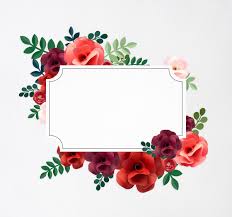 জাযাকুমুল্লাহি খাইরান